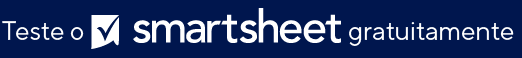 MODELO DE DEBRIEFING PÓS-PROJETO
NOME DO PROJETO
SEU
LOGOTIPO
Nome da empresa
 
ID do projeto: 000000

Data: 00/00/0000

 
GERENTE DE PROJETO:
DEBRIEFING PÓS-PROJETO
ÍNDICE
9
5
1
ITENS DE AÇÃO
PLANO DE PROJETO
AVALIAÇÃO DE DESEMPENHO: 
METAS
Texto descritivo
Texto descritivo
Texto descritivo
10
6
2
PROJETOS FUTUROS
O QUE DEU CERTO
DESEMPENHO DO CRONOGRAMA
Texto descritivo
Texto descritivo
Texto descritivo
7
3
O QUE PODERIA TER SIDO MELHOR?
DESEMPENHO DE QUALIDADE
Texto descritivo
Texto descritivo
8
4
PRINCIPAIS CONCLUSÕES
DESEMPENHO ORÇAMENTÁRIO
Texto descritivo
Texto descritivo
DEBRIEFING PÓS-PROJETO | ÍNDICE
1. AVALIAÇÃO DE DESEMPENHOS: METAS
META ORIGINAL DO PROJETO
KPIs PARA MEDIR O SUCESSO
RESULTADO REAL
AVALIAÇÃO DE DESEMPENHOS: METAS
Marco 1
00/00/00
Marco 1
00/00/00
Marco 3
00/00/00
Marco 3
00/00/00
Marco 5
00/00/00
Marco 5
00/00/00
Marco 7
00/00/00
Marco 7
00/00/00
Marco 9
00/00/00
Marco 9
00/00/00
Concluído
00/00/00
Concluído
00/00/00
2. DESEMPENHO DO CRONOGRAMA
Marco 2
00/00/00
Marco 2
00/00/00
Marco 4
00/00/00
Marco 4
00/00/00
Marco 6
00/00/00
Marco 6
00/00/00
Marco 8
00/00/00
Marco 8
00/00/00
Marco 10
00/00/00
Marco 10
00/00/00
CRONOGRAMA ORIGINAL DO PROJETO
CRONOGRAMA REAL DO PROJETO
DESEMPENHO DO CRONOGRAMA
3. DESEMPENHO DE QUALIDADE
META INICIAL PARA PADRÕES DE QUALIDADE
KPIs PARA MEDIR O SUCESSO
RESULTADO REAL
DESEMPENHO DE QUALIDADE
4. DESEMPENHO ORÇAMENTÁRIO
DESPESAS ORÇAMENTÁRIAS REAIS
METAS DO CUSTO ORIGINAL
DESEMPENHO ORÇAMENTÁRIO
5. PLANO DE PROJETO
O PLANO FOI CLARAMENTE DEFINIDO E COMUNICADO?
FOI O PLANO CERTO PARA ESTE PROJETO?
O QUE PODERIA TER SIDO MELHORADO?
PLANO DE PROJETO
6. O QUE DEU CERTO?
PONTOS FORTES DA EQUIPE DE PROJETO:
RELACIONAMENTO COM CLIENTES:
PROCESSOS QUE FUNCIONARAM BEM:
O QUE DEU CERTO?
7. O QUE PODERIA TER SIDO MELHOR?
PONTOS FRACOS DA EQUIPE DE PROJETO:
RELACIONAMENTO COM CLIENTES:
PROCESSOS QUE FUNCIONARAM MAL:
O QUE PODERIA TER SIDO MELHOR?
8. PRINCIPAIS CONCLUSÕES
LIÇÃO 1:
LIÇÃO 2:
LIÇÃO 3:
PRINCIPAIS CONCLUSÕES
9. ITENS DE AÇÃO
ETAPAS QUE PODEMOS SEGUIR AGORA
AÇÃO 1:
AÇÃO 2:
AÇÃO 3:
ITENS DE AÇÃO
10. PROJETOS FUTUROS
RECOMENDAÇÕES PARA PROJETOS FUTUROS
PROJETOS FUTUROS